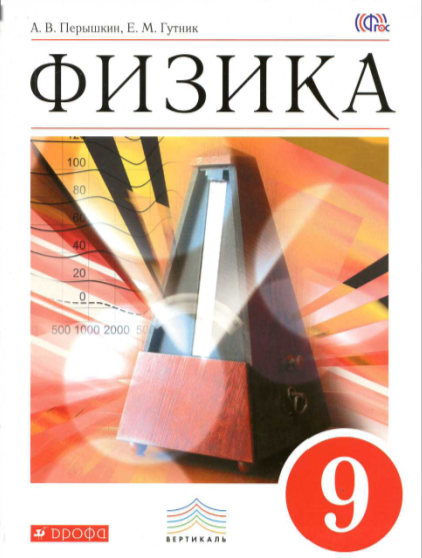 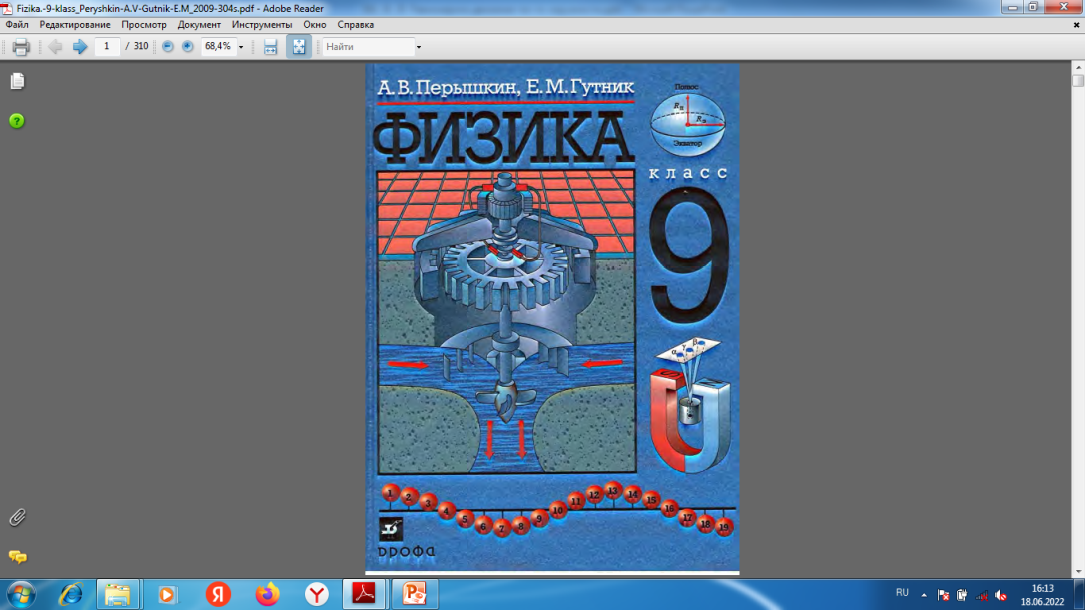 Повторение материала
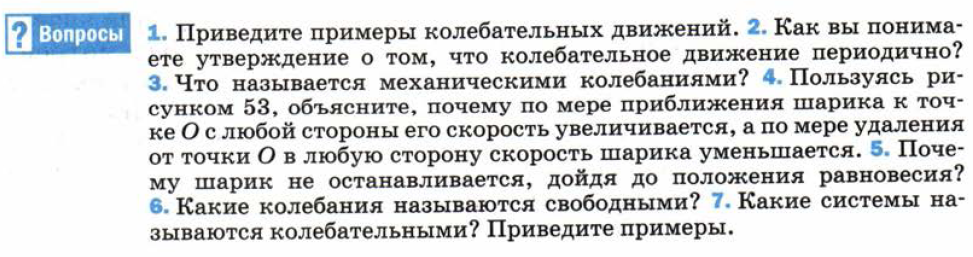 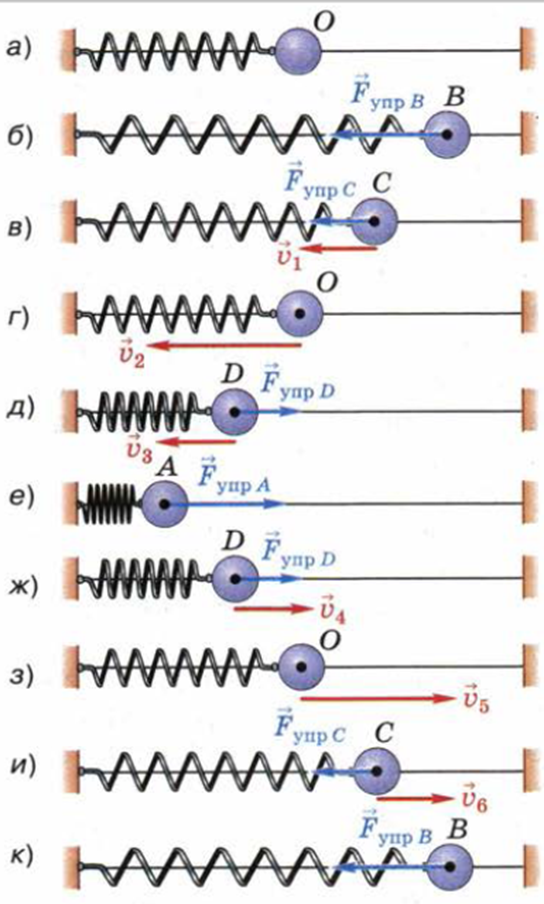 Величины, характеризующие колебательное движение
Автор презентации и анимации:
Калашников А.Н., учитель физики 
МБОУ «СОШ №8» 
Ленинск-Кузнецкий ГО
Кемеровской области
Цели урока:
Ввести понятие амплитуды, периода, и частоты колебаний. Сформировать представление о величинах, характеризующих колебательное движение.
Рис.58. Колебания маятников, происходящие с разной амплитудой.
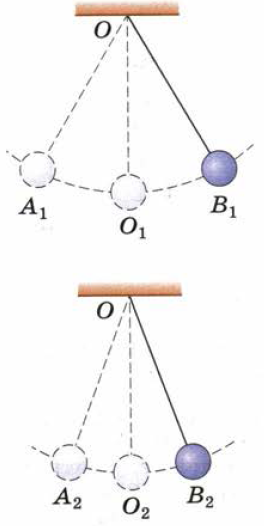 Наибольшее (по модулю) отклонение колеблющегося тела от положения равновесия называется амплитудой колебания.
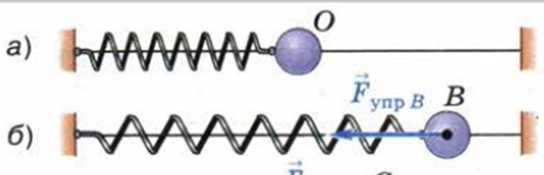 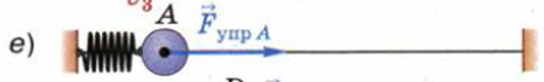 Рис.58. Колебания маятников, происходящие с разной амплитудой.
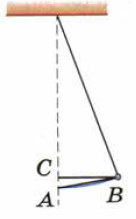 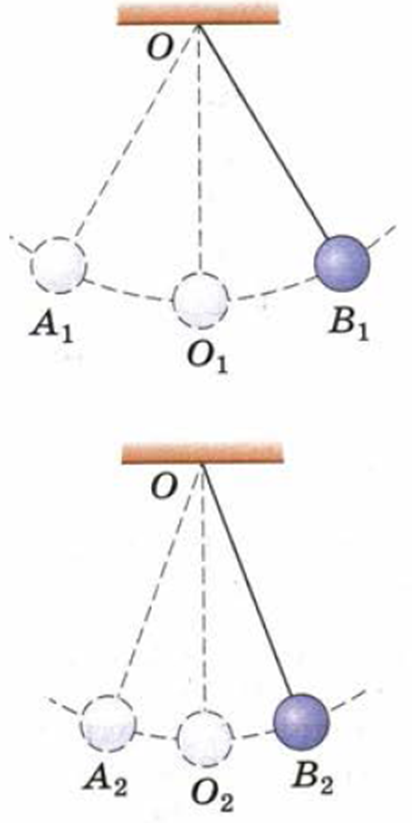 Промежуток времени, в течение которого тело совершает одно полное колебание, называется периодом колебаний.
Период колебаний обозначается буквой T и в СИ измеряется в секундах (с).
Число колебаний в единицу времени называется частотой колебаний.
частота и период свободных колебаний нитяного маятника зависят от длины его нити.
Свободные колебания в отсутствии трения и сопротивления воздуха называются свободными колебаниями, а их частота – собственной частотой колебательной системы.
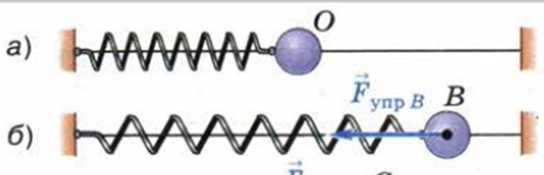 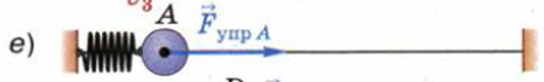 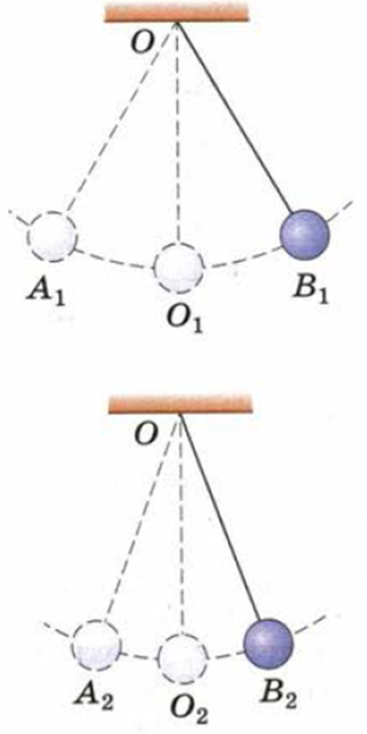 Рассмотрим колебания двух одинаковых маятников.
Эти колебания отличаются друг от друга: в любой момент времени скорости маятников направлены в противоположные стороны.
В таком случае говорят, что колебания маятников происходят в противоположных фазах.
Рис.60. Колебания маятников, происходящие в противоположных фазах.
Маятники, изображенные в анимации колеблются с одинаковыми частотами. Скорости этих маятников направлены одинаково. 
В таком случае говорят, что маятники колеблются в одинаковых фазах.
Рассмотрим еще один случай. 
Колебания происходят с определенной разностью фаз.
Рис.61. Колебания маятников, происходящие с некоторой разностью фаз.
Колебательное движение характеризуется:
амплитудой,
частотой (или периодом),
фазой.
Закрепление материала
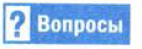 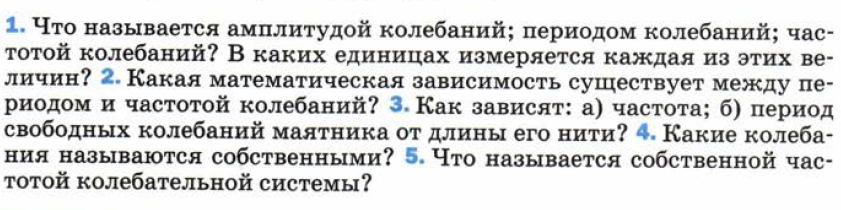 задачи
№1717
Груз, колеблющийся на пружине, за 10 с совершил 35 колебаний. Найдите период и частоту колебаний груза.
№1718
Маятник за 1 мин совершил 300 колебаний. Чему равен период колебаний маятника? Какова частота колебаний?
№1719
Материальная точка колеблется с частотой ν=30 кГц. Определите период колебаний точки и число колебаний в минуту.